DACH(L)-Landeskunde
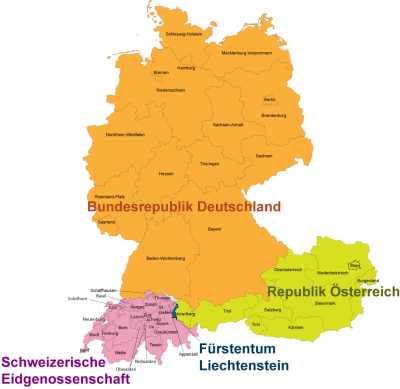 Geschichte der Landeskunde
Landeskunde vor den 1980ern
 Landeskunde der einzelnen deutschsprachigen Länder – meist nur anekdotisch, nicht systematisch in die Lehrwerke integriert
 Themen: Sitten und Gebräuche, Institutionen, Topografisches oder bestimmte sprachliche Besonderheiten

1990 
 „ABCD-Thesen zur Rolle der Landeskunde 
im Deutschunterricht“
Primäre Aufgabe der Landeskunde
Früher: Vermittlung von Informationen über Tatsachen und Zahlen
Nach ABCD-Thesen: Entwicklung von Fähigkeiten, Strategien und Fertigkeiten im Umgang mit fremden Kulturen
Vermittlung der Landeskunde
Früher: Beschränkung auf eine deutschsprachige Region
Nach ABCD-Thesen: Propagation des Prinzips DACH, bzw. DACHL  (internationale Autokennzeichen Deutschlands, Österreichs, der Schweiz, Liechtensteins)
Prinzipien der DACH(L)-Landeskunde
Materialien aus dem gesamten deutschen Sprachraum folgen den kommunikativen bzw. thematischen und methodischen Anforderungen des Unterrichts
 Lernende lernen, dass in DACH unterschiedliche Aussprachestandards (Aussprachemerkmale) existieren; DACH Materialien beinhalten leichte regionale Färbungen bei Hörtexten → Entwicklung von flexiblen Verstehensmöglichkeiten im rezeptiven Bereich
 DACH-Landeskunde im Konzept von Mehrsprachigkeit – Deutsch als Fremdsprache wird nicht als Einzelphänomen verstanden, sondern als Bestandteil einer multikulturellen Welt
Lehrmaterialien
Lehrwerke (seit Anfang 1980er Jahren) mit DACH-Prinzip
Stufen, Ziel (2008), Aspekte (2007), Mittelpunkt (2007)
Themen: Alltagsthemen, Darstellung von Persönlichkeiten aus Geschichte und Wissenschaft, Kunst und Kultur 
Dimensionen (2002, 2003, 2006) – systematischster DACH-Ansatz
Themen: 
 Informationsaktivitäten
 Realienkunde (historische Gemeinsamkeiten bzw. Unterschiede)
 Hörverstehensaufgabenmit SprecherInnen aus verschiedenen DACH-Regionen 
 dialektaler Sprachgebrauch
 journalistische und lit. Texte, Fotos, Interviews aus dem Alltag
Ziele und Unterrichtsmethoden des Landeskundeunterrichts in Nachbarländern
das landeskundliche Lernen findet vor allem in interkulturellen Kontaktsituationen statt

 Ähnlichkeiten und Unterschiede der Soziokultur zweier Länder werden herausgearbeitet

 Orientierungswissen zu den Kulturen der deutschsprachigen Länder wird geboten
Typische Aktivitäten
„interkulturelle Sensibilisierung“
 nationale, regionale, soziale Unterschiede der Lebenswelten in den DACH-Ländern

 Quellen für Vergleiche von Menschen- und Weltbildern: Sprichwörter, Redewendungen, traditionelle Geschichten 
 Quellen für kulturelle Phänomene: Vorurteile, Klischees, Stereotypen
 Quellen für interkulturelle Erkenntnisse: Vergleich von Assoziationsnetzen zu Begriffen wie z.B. Straße, Brot, Spiel, Freiheit, Bildung, Reichtum; Lernende gewinnen Offenheit für neue Interpretationen und Erfahrungen
Typische Aktivitäten
„thematische Recherche“
 projektorientiert (Bearbeitung, Interpretation, Kategorisieren, Vergleichen, Kontrastieren und Generalisieren des Themas)
 lernerorientiert
 Ziel: Orientierungswissen (Fakten, Interpretationen und Wertungen)
 Thema: interessant, thematisch offen, sprachlich ergiebig und kulturell differenzierbar (Grenzen, Brücken)
 Form des Themas - Dokumente, Filme, Fotos, lit. Texte, Lieder usw.
 authentische Materialien – Internet dient als Quelle
 Präsentation der Ergebnisse: Essay, Wandzeitung, Webseiten, Diashow, Collage, Nachrichten, Radiosendung, Umfrage, Kurzfilm, Talkshow, Theater, Brettspiel
Hauptprinzipien der DACH-Landeskunde
Sensibilisierung für intrakulturelle Probleme 
des DACH-Raumes 
(intrakulturell =  innerhalb eines Kulturbereichs )

Arbeiten mit kulturellen Varietäten 
Vergleiche zwischen den deutschsprachigen Ländern
intra-intrakulturelle Differenzen (Unterschiede innerhalb 
Regionen eines DACH-Landes, z.B. Ost-West-Problematik)